Chính tả (nghe-viết)
Chị tẩy và em bút chì
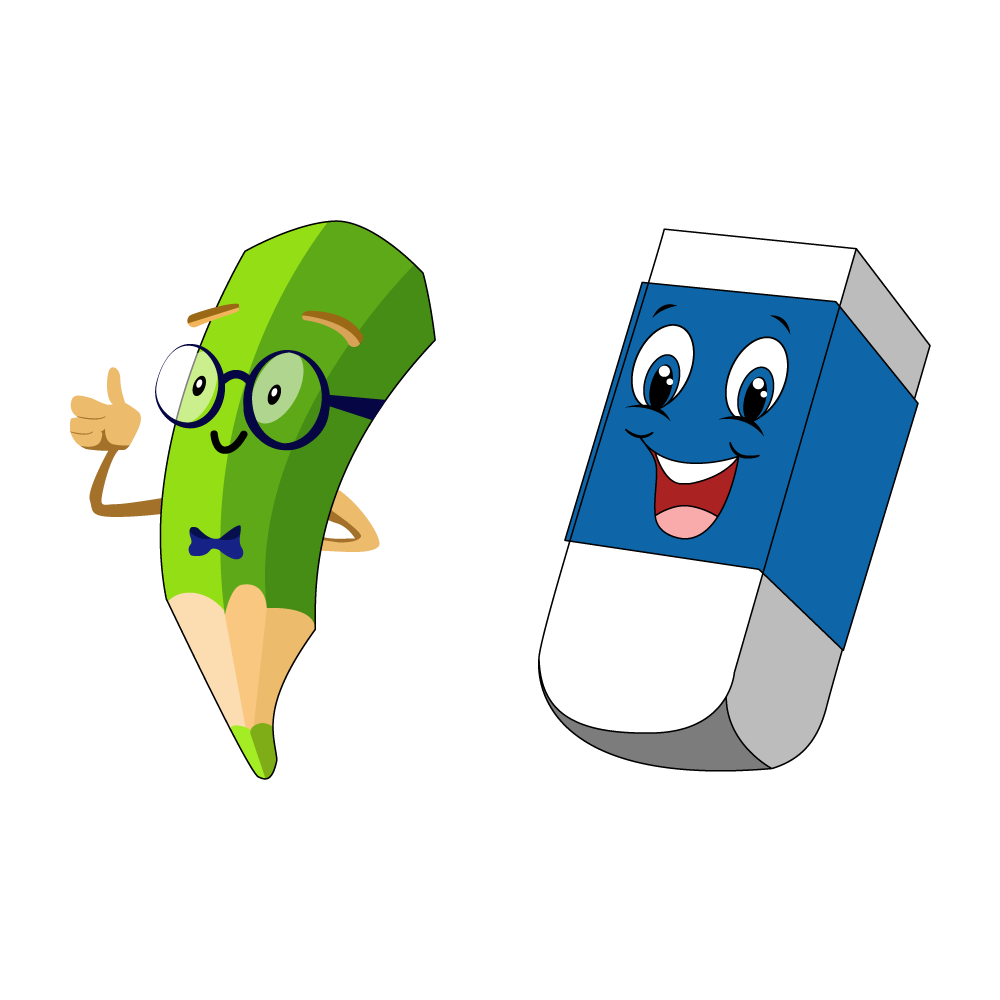 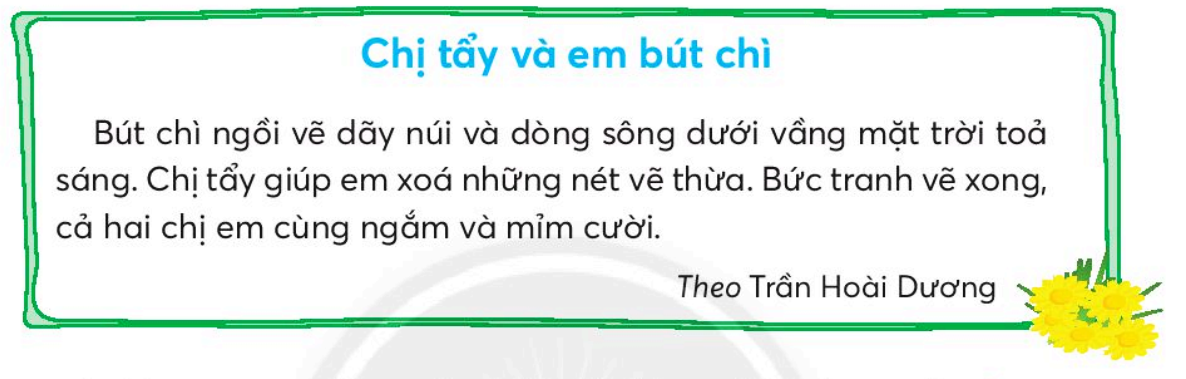 Tìm hiểu đoạn văn
Đoạn văn có nội dung gì?
Hai chị em bút chì và tẩy cùng nhau vẽ bức tranh rất vui vẻ.
Tìm từ khó
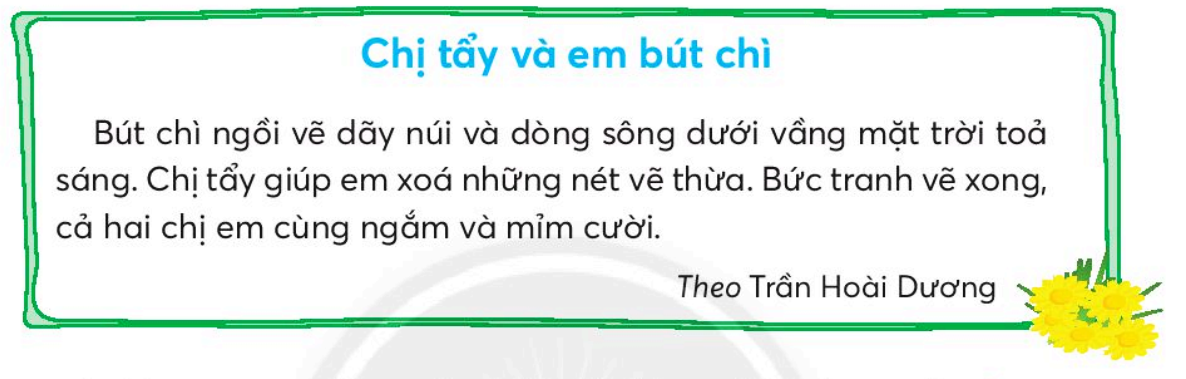 00
00
00
00
dãy núi
toả sáng
ngắm
vầng mặt trời
1
2
3
4
Rèn từ khó
ãy
oả
ầng
ắm
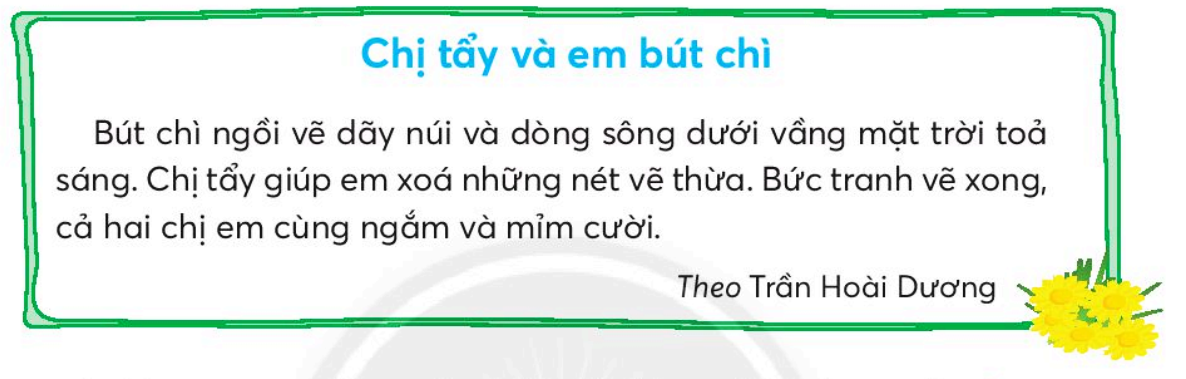 Luyện tập chính tả
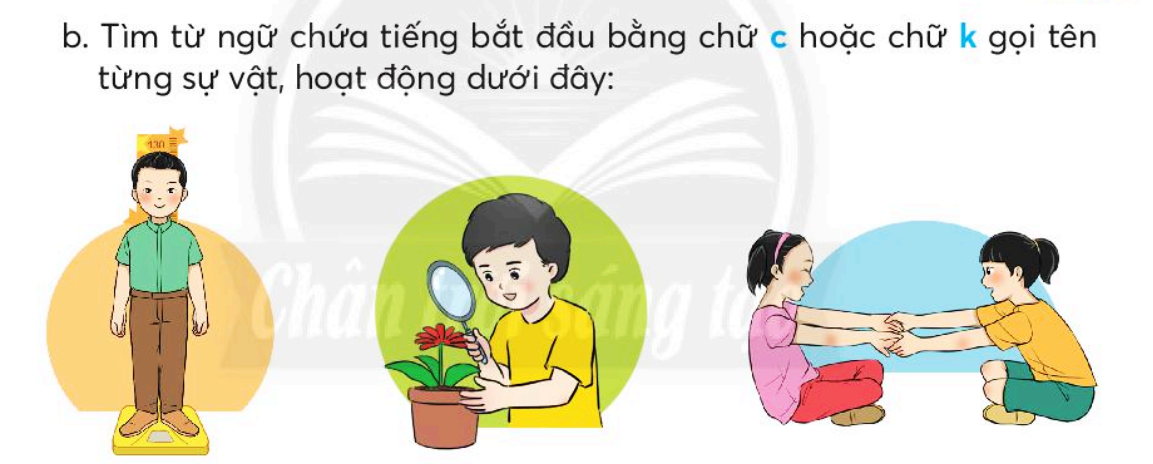 kính lúp
kéo cưa lừa xẻ
cân
Luyện tập chính tả
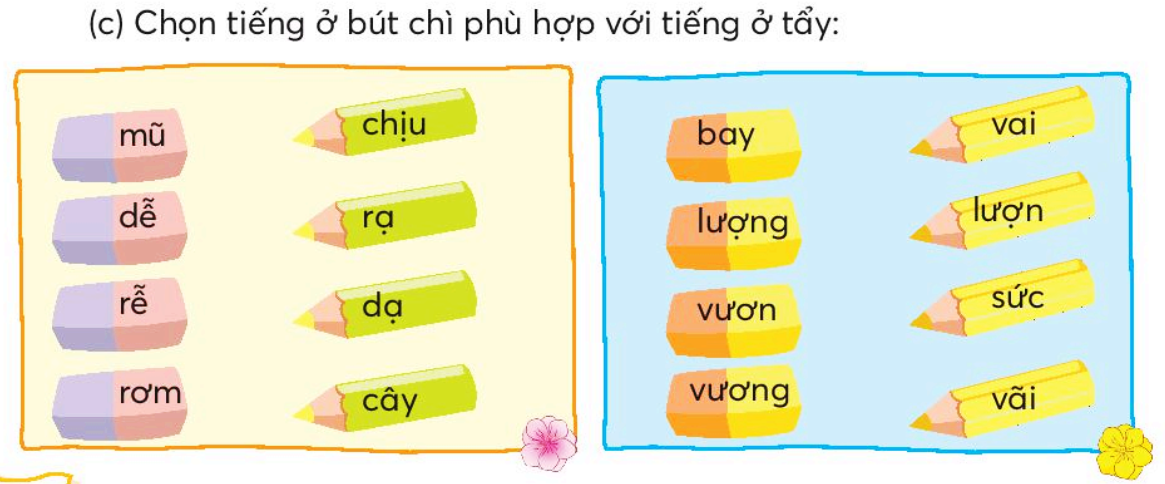